Seminář pro žadatele k 29. výzvě IROP „Rozvoj sociálních služeb"
Zadávání a kontrola veřejných zakázek
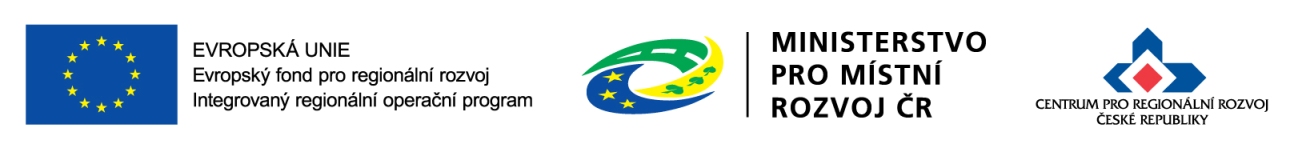 26.5.2016
Zadávání veřejných zakázek
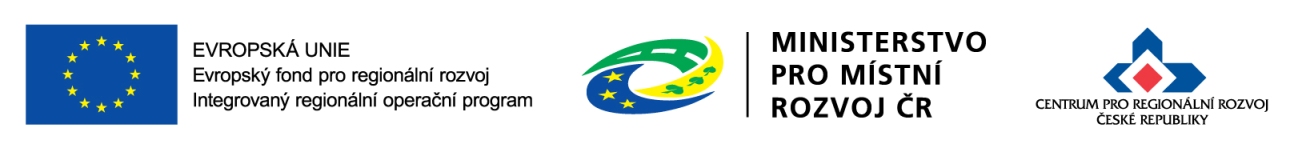 2
Zadávání veřejných zakázek - předpisy
Pravidla zadávání veřejných zakázek jsou stanovena v:

Zákon č. 137/2006 Sb., o veřejných zakázkách – nadlimitní a podlimitní VZ 
Zákon č. 134/2016 Sb. o zadávání veřejných zakázek – účinnost 10/2016
Metodický pokyn pro oblast zadávání zakázek pro programové období 2014 – 2020 (MPZ) – veřejné zakázky malé hodnoty (ZMH), zakázky vyšší hodnoty (ZVH)
Obecná pravidla pro žadatele a příjemce – kapitola 5 a 6 – další pravidla stanovená poskytovatelem dotace
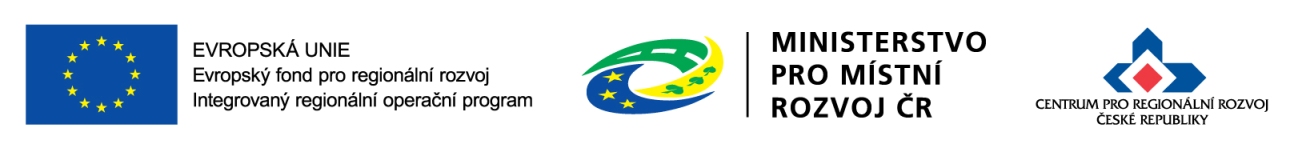 3
Základní zásady zadávání zakázek
Pokud příjemce podpory realizuje projekt prostřednictvím zakázky na dodání zboží, poskytnutí služeb nebo provedení stavebních prací, je povinen řídit se 
principy transparentnosti, rovného zacházení a nediskriminace, 
a dále pak principy hospodárnosti, efektivnosti a účelnosti (tzv. 3E) podle zákona č. 320/2001 Sb., o finanční kontrole.
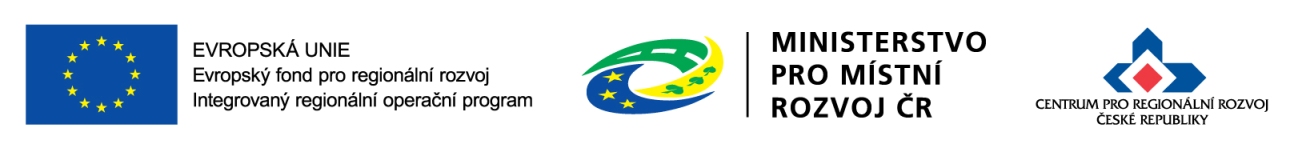 4
MPZ – předpokládaná hodnota a cena zakázky
Předpokládaná hodnota zakázky a nabídková cena uchazeče, s nímž má být nebo byla uzavřena smlouva dle bodu 8.4.1 MPZ musí odpovídat cenám v místě a čase obvyklým.

Platí i pro přímé objednávky či nákupy!

Stanovení předpokládané hodnoty se řídí principy uvedenými v bodě 6.5. MPZ.
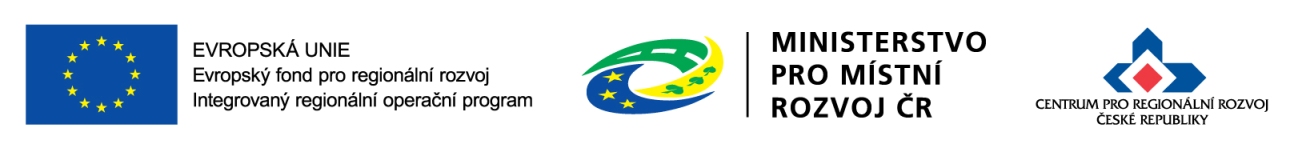 5
MPZ – výše předpokládané hodnoty VZ
Zakázka malé hodnoty (ZMH)
předpokládaná hodnota nedosáhne 2.000.000,- Kč bez DPH v případě zakázky na dodávky a/nebo služby a 6.000.000, Kč v případě stavebních prací

Zakázka vyšší hodnoty (ZVH) 
předpokládaná hodnota činí nejméně 2.000.000,- Kč bez DPH a 6.000.000, Kč v případě stavebních prací
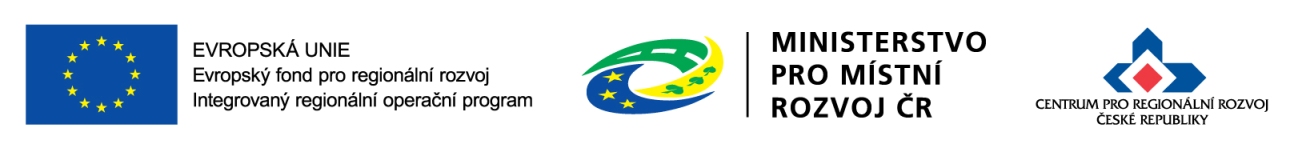 6
MPZ – veřejný + dotovaný zadavatel
MPZ stanoví pro veřejného a dotovaného zadavatele při zadávání ZMH následující limity:
	- méně než 400.000,- bez DPH = ZMH, nespadající pod pravidla MPZ, lze realizovat přímý nákup nebo objednávku
	- od 400.000,- bez DPH do 2 mil bez DPH (6 mil - st. práce) = ZMH dle MPZ, nutné soutěžit postupem dle MPZ (zejm. kapitola 7)
	- od 2 mil bez DPH (6 mil - st. práce) = postup dle Zákona 137/2006 Sb. o veřejných zakázkách
Výše uvedené limity se vztahují k předpokládané hodnotě VZ
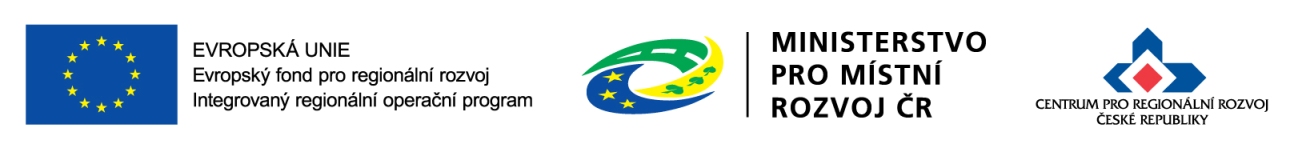 7
MPZ – („soukromý“) zadavatel
Soukromá osoba, která není zadavatelem podle ZVZ - dotace poskytovaná na zadávanou zakázku není vyšší než 50 % a není vyšší než 200.000.000,- Kč bez DPH.

Předpokládaná hodnota činí méně než 500.000,- Kč bez DPH 
lze realizovat přímý nákup nebo objednávku

Předpokládaná hodnota činí nejméně 500.000,- Kč bez DPH a nedosahuje limitu podlimitní veřejné zakázky
     Postupuje podle MPZ (zakázka malé hodnoty)

Předpokládaná hodnota dosahuje limitu podlimitní veřejné zakázky
     Postupuje podle MPZ (zakázka vyšší hodnoty), a to i v případě nadlimitních VZ
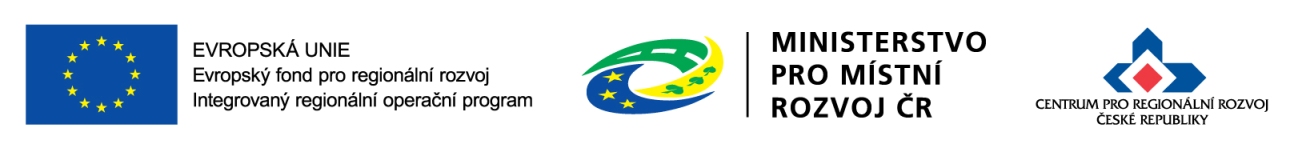 8
MPZ – věcné členění předmětu zakázky
Shodné jako v ZVZ:
zakázky na dodávky 
zakázky na služby 
zakázky na stavební práce
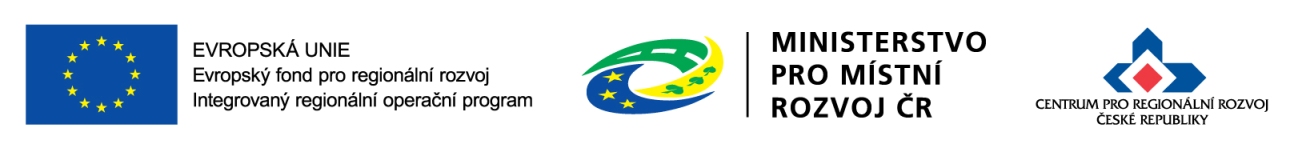 9
MPZ – vymezení předmětu zakázky
Zadavatel stanoví předmět jedné zakázky tak, aby předmětem jedné zakázky byla:
všechna plnění, tvořící jeden funkční celek 
všechna obdobná a spolu související plnění
související plnění jsou ta, která spolu místně, věcně a časově souvisí
u dodávek a služeb platí pravidlo účetního období  
Shodná pravidla jako v ZVZ:
povinnost stanovit předmět zakázky v souladu se základními zásadami a v souladu s §13
zákaz neoprávněného dělení předmětu zakázky
zákaz diskriminačního slučování předmětu zakázky
zákaz značkové specifikace
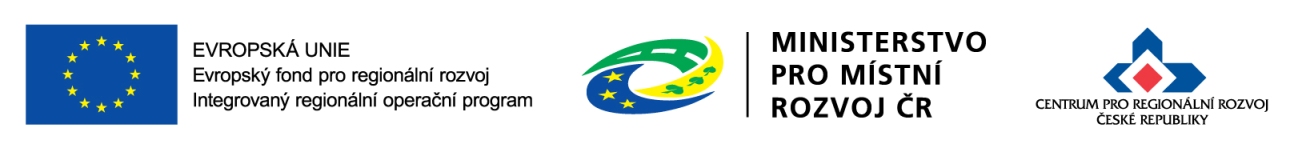 10
MPZ – procesní postup
Zadavatel může zadat zakázku:
v otevřené výzvě nebo
na elektronickém tržišti nebo
v případě zakázek malé hodnoty v uzavřené výzvě
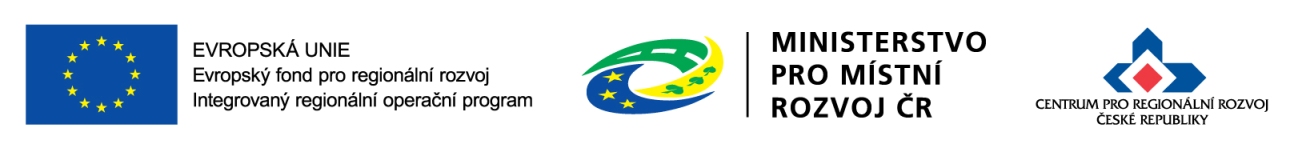 11
MPZ – otevřená výzva
Oznámení výběrového řízení uveřejní zadavatel po celou dobu trvání lhůty pro podání nabídek:
na profilu zadavatele, nebo
ve věstníku veřejných zakázek nebo
webových stránkách příslušného Programu (pro IROP neplatí)
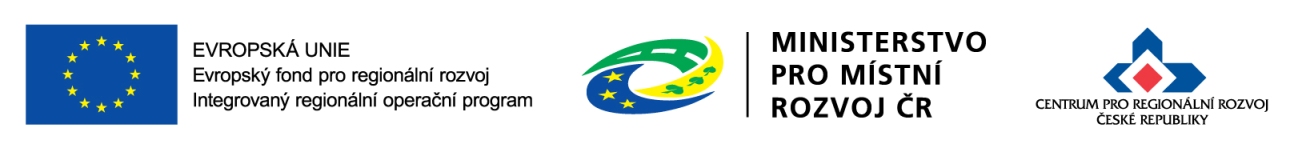 12
MPZ – e-tržiště
Pokud zadavatel zadává na elektronickém tržišti, zadává podle pravidel elektronického tržiště.
v takovém případě se ustanovení upravující zadávání zakázek tohoto MPZ nepoužijí (vyjma základních zásad)
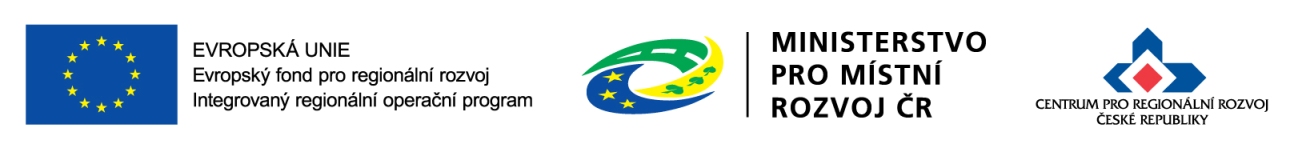 13
MPZ – uzavřená výzva
pouze v případě zakázek malé hodnoty
výzva nejméně 3 zájemcům k podání nabídky 
jedná se pouze takové zájemce, o kterých má zadavatel informace, že jsou způsobilí požadované plnění poskytnout
prokazatelný způsob odeslání výzvy
zadavatel nesmí vyzývat opakovaně stejný okruh zájemců, není-li to odůvodněno předmětem plnění zakázky či jinými zvláštními okolnostmi, případně zrušením předcházejícího výběrového řízení
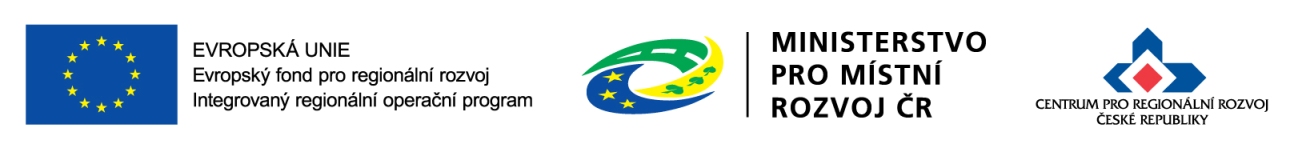 14
MPZ – lhůta pro podání nabídek
Lhůta stanovená podle tohoto MPZ (bod 7.3.2) počíná dnem, který následuje po události, jež je rozhodující pro její počátek. Rozhodnou událostí je uveřejnění oznámení o zahájení výběrového řízení/odeslání výzvy k podání nabídky.

Lhůta pro podání nabídek nesmí být kratší než:
10 kalendářních dnů u zakázek malé hodnoty 
15 kalendářních u zakázek vyšší hodnoty 
35 kalendářních v případě zakázek, jejichž předpokládaná hodnota dosáhne nejméně hodnoty nadlimitní veřejné zakázky pro sektorové zadavatele podle nařízení vlády č. 77/2008 Sb.
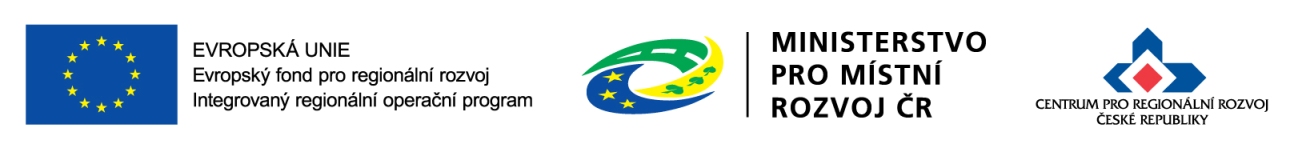 15
MPZ – další náležitosti
Obsah zadávacích podmínek
Kvalifikace
Dodatečné informace
Stanovení komise
Otevírání obálek
Posouzení a hodnocení nabídek
Uzavření smlouvy
Změny uzavřené smlouvy
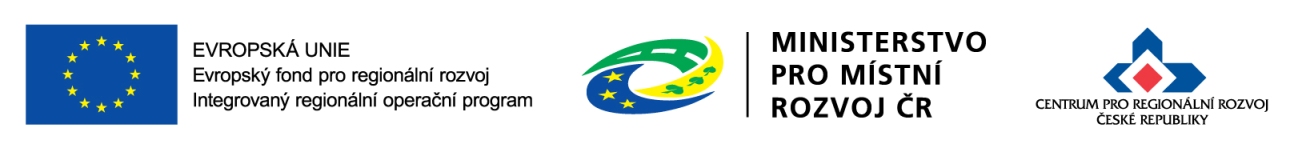 16
MPZ - přílohy
Příloha č. 1 – Obchodní podmínky zakázek na stavební práce (závazné!)
Příloha č. 2 - Formulář oznámení výběrového řízení – zadávací podmínky
Příloha č. 3 - Protokol o otevírání obálek, posouzení a hodnocení nabídek
Příloha č. 4 - Jmenování hodnotící komise/Pověření k otevírání obálek, posouzení a hodnocení nabídek
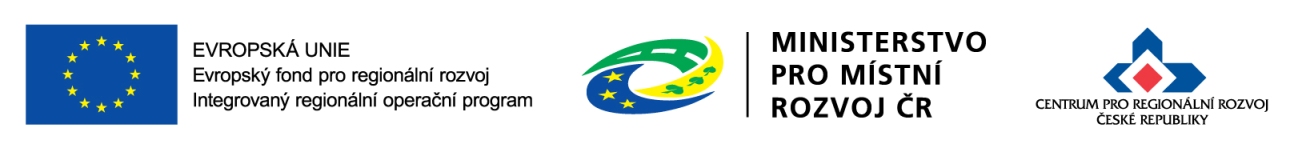 17
Obecná pravidla pro žadatele a příjemce – požadavky při zadávání zakázek
Povinná ustanovení smluvních podmínek:
Označování účetních dokladů názvem a číslem projektu.
Uvedení povinnosti dodavatele poskytovat informace a dokumentaci oprávněným orgánům do roku 2028.
Ustanovení o archivaci dokladů do roku 2028.
Soulad předmětu VZ s obsahem projektu -  nezakazuje ale přítomnost nezpůsobilých výdajů (např. servisní služby – funkční celek!)
Povinnosti příjemců v oblasti publicity se nevztahují na dokumentaci o zakázce (zadávací dokumentace, protokoly z jednání komisí apod.)“.
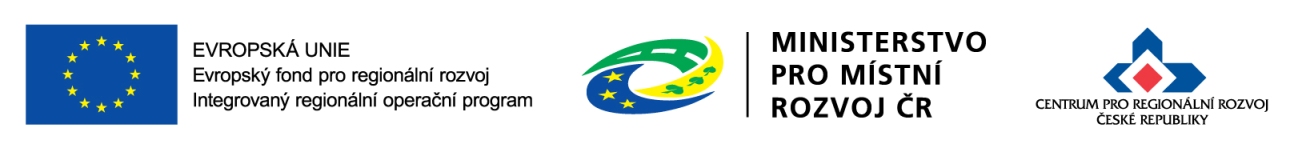 18
Kontrola zakázek v IROP
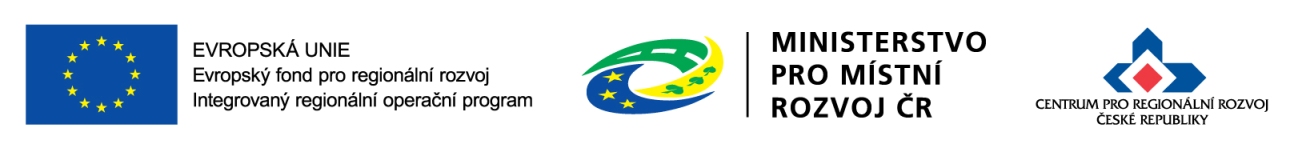 19
Kontrola zakázek v IROP
Proces kontroly zakázek v IROP:

Povinnosti stanovují Obecná pravidla pro žadatele a příjemce (zejm. kapitola 5 Investiční plánování a zadávání zakázek) + Podmínky Rozhodnutí o poskytnutí dotace (lhůty, finanční opravy…)
Kontrola VZ probíhá průběžně ve 3 + 2 fázích
Relevantní dokumentaci o zakázce zadavatel předkládá prostřednictvím MS2014+
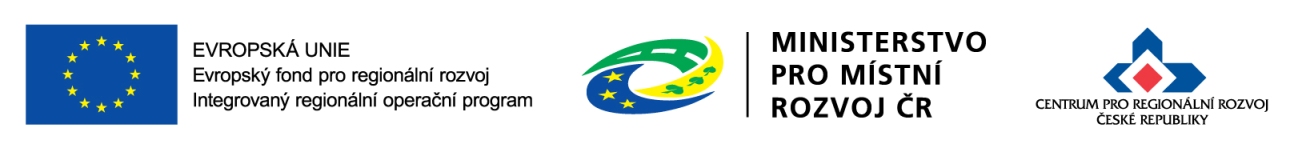 20
Kontrola zakázek v IROP
Proces kontroly zakázek v IROP:

1. Fáze = kontrola zadávacích podmínek VZ
předložení zadávacích podmínek VZ k posouzení a konzultaci CRR 10 pracovních dní před plánovaným zahájením zadávacího/výběrového řízení
pro zakázky zadávané dle zákona o veřejných zakázkách a ZVH se jedná o povinnost, pro ZMH se jedná o doporučení
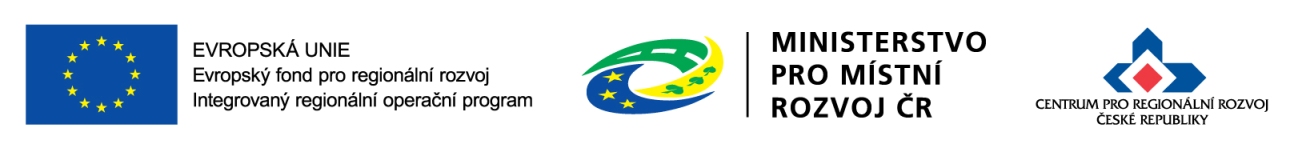 21
Kontrola zakázek v IROP
Proces kontroly zakázek v IROP:

2. Fáze = kontrola průběhu zad. řízení před uzavřením smlouvy
předložení dokumentace k průběhu zadávacího řízení před uzavřením smlouvy na plnění zakázky ke kontrole CRR
pro zakázky zadávané dle zákona o veřejných zakázkách a ZVH se jedná o povinnost, pro ZMH se jedná o doporučení
kontroluje se kompletní dokumentace, vítězná nabídka a nabídky všech vyloučených uchazečů
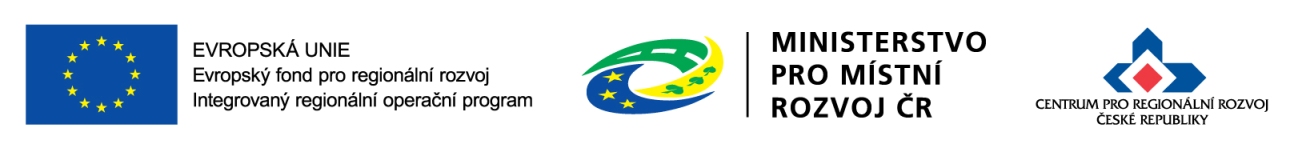 22
Kontrola zakázek v IROP
Proces kontroly zakázek v IROP:

3. Fáze = kontrola dokončení zadávacího řízení
musí proběhnout vždy před schválením první žádosti o platbu
po dokončení kontroly je zasíláno stanovisko CRR ke kontrole
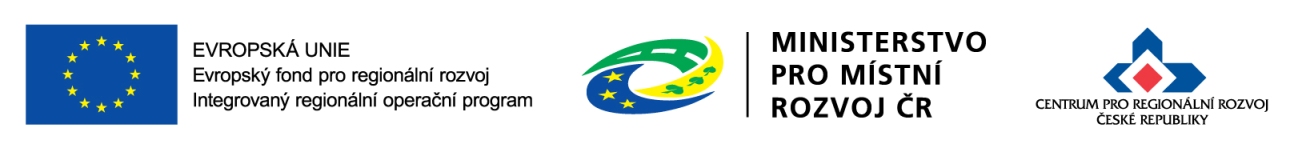 23
Kontrola zakázek v IROP
Proces kontroly zakázek v IROP:

4. Fáze = kontrola dodatku ke smlouvě před jeho uzavřením
dle Pravidel je stanovena povinnost předložit dodatek ke smlouvě před jeho uzavřením ke kontrole CRR
pro zakázky zadávané dle zákona o veřejných zakázkách a ZVH se jedná o povinnost, pro ZMH se jedná o doporučení
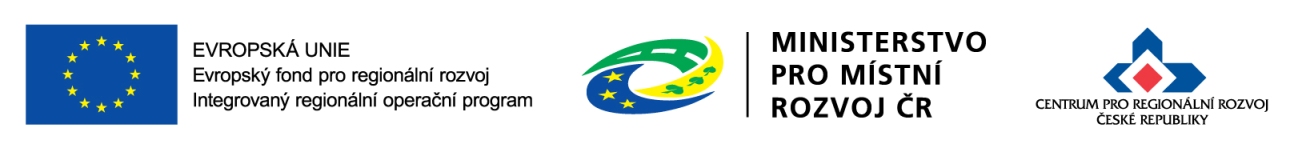 24
Kontrola zakázek v IROP
Proces kontroly zakázek v IROP:

5. Fáze = kontrola uzavřeného dodatku
musí proběhnout vždy před schválením nejbližší (zpravidla první) žádosti o platbu
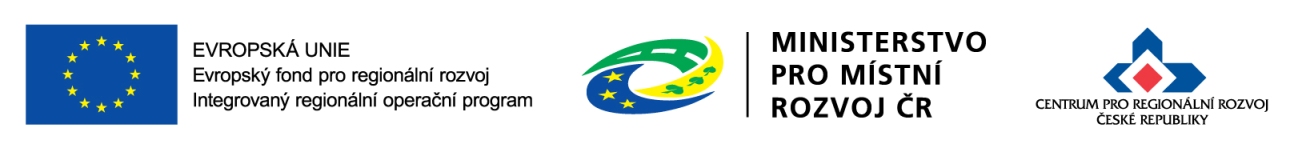 25
Kontrola zakázek v IROP
Proces kontroly zakázek v IROP:

Povinnost předkládat CRR příslušnou dokumentaci zadávacích / výběrových řízení ke kontrole nastává podáním žádosti o podporu (na úkony při zadávání zakázky provedené před podáním žádosti o podporu se povinnost nevztahuje).

V takovém případě zadavatel přiloží příslušnou dokumentaci ukončené zakázky jako součást žádosti o podporu 

Povinnost předkládat dokumentaci zakázky ke kontrole je upravena v bodě 5.2 a 5.3.  Obecných pravidel.
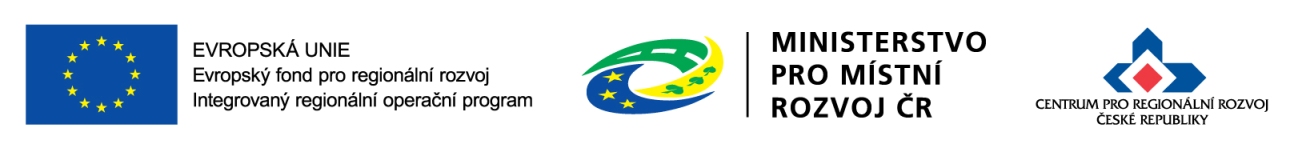 26
Děkuji za pozornost.Bc. Eva Barková
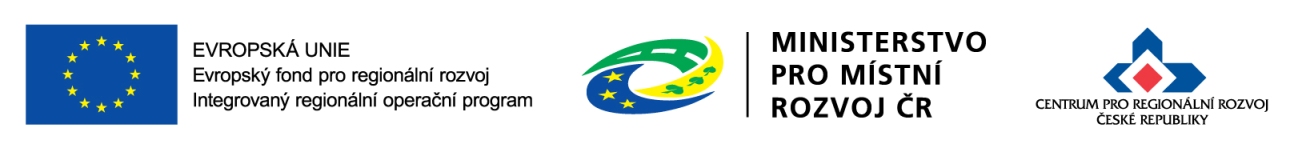 27